CeC PoP Experiment
March 8, 2022
CeC Operation
Garage with two cathodes was installed on Wednesday and cathode was inserted on Friday
Initial QE was 2.0% now it is 0.85%
We are working on the establishing required beam quality (we have 50 A peak current but the emittance is too large)
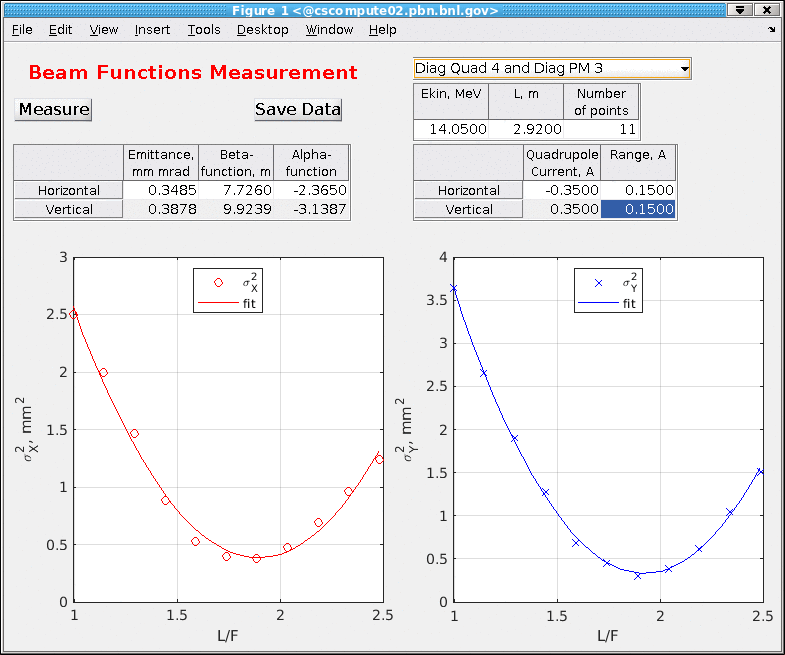 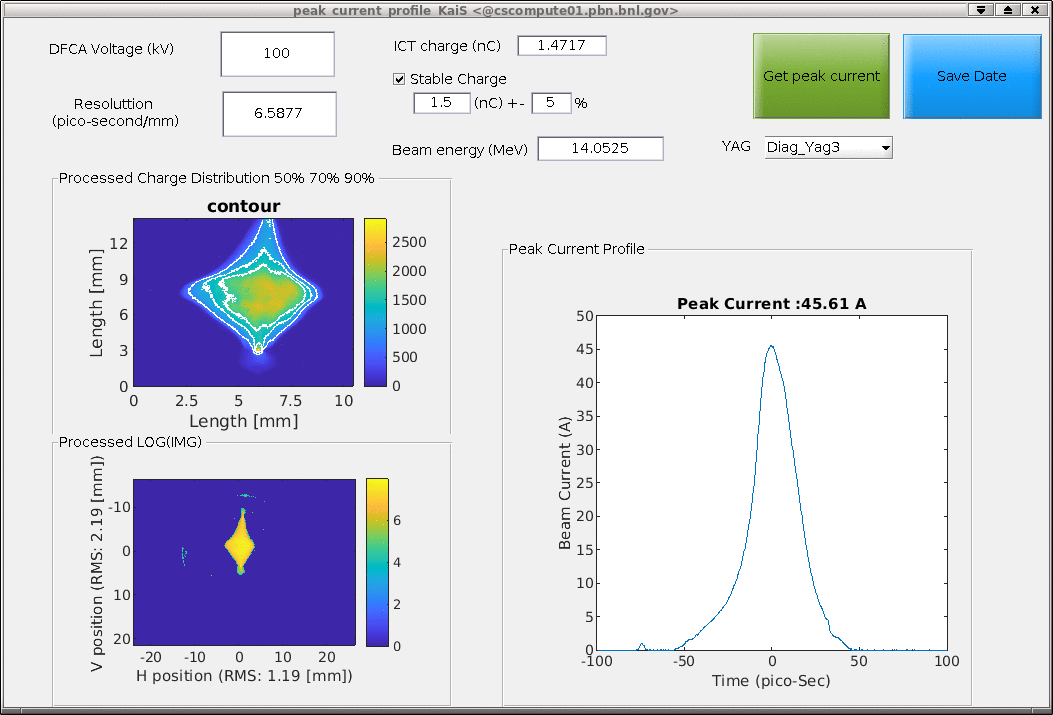